Closeout Report on the
DOE/SC CD-3b Review of the 

Proton Power Upgrade (PPU) Project 
  Oak Ridge National Laboratory
June 4-6, 2019
Ethan Merrill
Committee Chair 
Office of Science, U.S. Department of Energy
http://www.science.doe.gov/opa/
1
Review Committee Participants
Ethan Merrill, DOE/SC, Chairperson
2
Charge Questions
Cost and Schedule:  Are the cost and schedule estimates supporting the proposed LLP scope complete, credible, and of sufficient quality to deliver the scope on schedule and within cost?  Is the TPC point estimate credible for this stage in the project?  Are the financial systems and staff ready for reporting earned value on the LLP scope in addition to progress, schedule, and costs for the whole project?  Is there sufficient cost and schedule contingency to deliver the defined scope? 

2.	Design Maturity:  Are the designs, system specifications, and interfaces appropriately defined and sufficiently mature for this stage of the project and to support a CD-3b approval decision?

Technical:  Is the technical progress to date sufficient to support the LLPs as planned?  Are the proposed LLPs  reasonable?  Are the risks associated with the LLP scope adequately addressed?   

Management:  Is the project being managed for successful execution?  Does the project have the necessary resources?  Is the project leadership and team fully staffed with people who have sufficient expertise and experience to successfully execute the project including the CD-3b scope?  Is the project making effective progress and on a good trajectory? 

ES&H:  Are the Environment, Safety, and Health and Quality Assurance (ES&H/QA) requirements and plans being properly addressed?

Recommendations:  Have the recommendations from past reviews been appropriately addressed?
3
2.1  Superconducting RF	T. Peterson, SLAC, M. Kelly, ANL / Subcommittee 1
Design Maturity:  Are the designs, system specifications, and interfaces appropriately defined and sufficiently mature for this stage of the project and to support a CD-3b approval decision? 
Yes, pending successful completion of the cryomodule final design review

Technical:  Is the technical progress to date sufficient to support the LLPs as planned?  Are the proposed LLPs  reasonable?  Are the risks associated with the LLP scope adequately addressed? 
Yes to all

Recommendations:  Have the recommendations from past reviews been appropriately addressed
Yes, the project has selected a partner laboratory for cryomodule production.
4
2.1  Superconducting RF	T. Peterson, SLAC, M. Kelly, ANL / Subcommittee 1
2.1.1 Findings 
A preliminary cryomodule design review was held in Feb 2019
The cryomodule final design review is planned for June 10-11, 2019
The PPU Long Lead Procurement Plan for CD-3B is described in PPUP-100-PD0003.  This document provides a description of the long lead procurements for CD-3B, estimated costs, schedule, and risks. 
Detailed cryomodule requirements are provided in Chapter 3 of the Final Design Report. 
Since CD-1 the PPU has selected Jefferson Lab as the partner lab for cryomodule fabrication
The plan continues to be for seven new cryomodules, with small modifications relative to the SNS spare cryomodule design. 
Jefferson Lab now has “ownership” of the cryomodule design.  JLab modifications are for improved manufacturability.  
New since CD-1 is a plan to install the seven cryomodules during three consecutive outages (2-3-2 installed) with operations and beam power increases in between
5
2.1  Superconducting RF	T. Peterson, SLAC, M. Kelly, ANL / Subcommittee 1
2.1.1 Findings 
CD-3A procurements for cavities and power couplers, approved in Sept 2018, have all been placed. Overall costs for those procurements are close to the plan. 
A Project Change Request has been processed in order to procure additional niobium for the cavity cell fabrication
The CD-3B basis of estimate for cryomodules is derived largely from vendor quotes (5%) or vendor estimates (92%). It was indicated that most of these were obtained within the last 2 years
The cryomodules have associated Interface Control Documents covering cryomodule integration at JLab and installation in the SNS tunnel 
The design includes a new bellows in the end can connection to the cryomodule.
Warm-cold transitions were redesigned for manufacturability. 
Jefferson Lab may have 3 concurrent assembly lines (CEBAF ongoing refurbishments, PPU, LCLS-II-HE).
6
2.1  Superconducting RF	T. Peterson, SLAC, M. Kelly, ANL / Subcommittee 1
2.1.1 Findings 
The project plans modifications to the SNS Accelerator Safety Envelope (ASE) and Safety Analysis Document (SAD) for the PPU. 
During the first of three planned outages, a beam power limiting system will be used to ensure the power onto the first target does not exceed 2 MW. The system will be tested at 1 GeV and 1.4 MW before being approved as a credited control.
Components needed for cryomodule integration, other than cavities and couplers, will be procured at JLab. 
Plasma processing is planned in order to improve the performance of the existing medium beta linac.  
ASME vessel and piping code compliance plans have been agreed between SNS and Jefferson Lab.
7
2.1  Superconducting RF	T. Peterson, SLAC, M. Kelly, ANL / Subcommittee 1
2.1.1 Findings 
It was stated that the ability to transfer funds efficiently from PPU to JLab (~within 2 weeks) is important to avoid interruptions to work. 
CD-3B scope for cryomodules includes activities up to installation into the tunnel.
Cryomodule utilities in the tunnel are not part of CD-3B scope. 
Cryomodules will be cold tested at JLab prior to shipping.  This test checks vacuum and instrumentation.  
Cryomodules transported from JLab will be immediately moved to the SNS test cave and cold tested before installation. 
Cryomodule acceptance criteria documentation has been started but was stated to be in a draft stage. 
Superconducting linac controls that are presently VME based will be changed to PLC-based for the new PPU cryomodules. 
Procurements as part of CD-3B are under the P.10 portion of PPU WBS. 
Labor for cryomodule assembly remains part of the P.2 portion of the PPU WBS.
8
2.1  Superconducting RF	T. Peterson, SLAC, M. Kelly, ANL / Subcommittee 1
2.1.2 Comments 
The overall approach to cryomodule planning is one of common-sense and prudent conservatism. The approach provides confidence that the PPU team at SNS and JLab can carry out the cryomodule plan successfully and with reduced likelihood for surprises. 
The use of Ningxia niobium material is appropriate for PPU cavity fabrication. 
The successful process for plasma processing may be carried out for the medium beta superconducting linac as soon as reasonably practicable. 
The size of the cost uncertainties associated with vendor estimates for the CD-3B linac are not clear. Vendor cost estimates could be low compared to values from fixed price quotes. 
Three concurrent assembly lines for cryomodules at Jefferson Lab are shown to be possible, but allocation of resources may be a challenge since schedules for competing work are not well known. 
The production cryomodules are not identical to 2012 prototype.  Care must be taken regarding the effects of these changes.
9
2.1  Superconducting RF	T. Peterson, SLAC, M. Kelly, ANL / Subcommittee 1
2.1.2 Comments 
Responses to shipping loads and motion may be sensitive to changes such as the addition of the bellows in the connection to the end box and the warm-cold transition redesign. 
The project schedule would benefit from early funding for cryomodule assembly at Jefferson Lab. 
At present, cryomodule details are captured in the final design report, the process and instrumentation diagram, and the engineering drawings. It may be difficult to ensure that the critical assembly and testing details are correct without putting these into the cryomodule statement of work or some other formally approved document.
10
2.1  Superconducting RF	T. Peterson, SLAC, M. Kelly, ANL / Subcommittee 1
2.1.3 Recommendation 
Complete and sign the statement of work and acceptance criteria for the cryomodule assembly prior to initiating CD-3B cryomodule procurements.
11
2.2  Target	R. Zwaska, F. Pellemoine / Subcommittee 2
Design Maturity:  Are the designs, system specifications, and interfaces appropriately defined and sufficiently mature for this stage of the project and to support a CD-3b approval decision?
Yes. The FTS and its R&D are advancing toward CD-2 (appropriate stage), but not yet ready for CD-2.  Prior to CD-2 the R&D must be completed and numerous design and evaluation activities completed within FTS.

Technical:  Is the technical progress to date sufficient to support the LLPs as planned?  Are the proposed LLPs  reasonable?  Are the risks associated with the LLP scope adequately addressed? 
NA

4.    Management: Is the project making effective progress and on a good trajectory?
Yes, but not in a recent instance.  All but one team member are matrixed from two NScD divisions, or elsewhere within ORNL.  The recent mercury incident recovery has significantly impeded progress over the prior six weeks.

Recommendations:  Have the recommendations from past reviews been appropriately addressed?  
Yes, one recommendation is resolved, the remaining recommendation of coordination through the Target Management Plan will be ongoing for a few years; the present coordination and update of the Target Management Plan has been effective.
12
2.2  Target	R. Zwaska, F. Pellemoine / Subcommittee 2
Findings
PPU will double the power capability of the accelerator, and increase the beam power on target from 1.4 to 2 MW, involving extensive work on the target and target station.
The project plan with LLP is to ramp up the beam power early with test targets so as to discover issues earlier.
There is no LLP scope in FTS Systems
Significant progress was made on the L3 subprojects since CD-1 review.
PPU will deliver 33 kJ per pulse at 60 Hz to FTS.  With future STS operation, FTS must accept ~ 44 kJ per pulse at 45 Hz so as to maintain 2 MW.
FTS target development for the STS era is not part of PPU, but must be eventually pursued to have a 2 MW target at that time.
The FTS facility lifetime is extended to 60 years from 40 years
The SNS target station (excluding the target itself) was initially designed to support up to 2 MW at 1 GeV.
Much of the maintenance and or modification of the FTS systems will be done remotely.
13
2.2  Target	R. Zwaska, F. Pellemoine / Subcommittee 2
Findings
R&D of target design features for 2 MW was split into a separate L2 of the WBS (P.7).
A set of target upgrade features are conceptually capable to support 2MW at 1GeV. Gas injection at low flow with 1.4 MW beam in regular operation shows significant reduction in strain and mitigation of cavitation damage on the wall.
2 MW target success depends on adequate implementation of high-flow helium bubble injection, a gas wall, low thermal stress design, and directed flow of liquid mercury.  These design features have some redundancy so as to minimize the risk from any single failure or under-performance (“belt-and-suspenders” approach).
A beam power limitation system to 2MW on target is being developed in P.4-Ring Systems.  This system has mixed roles between safety and machine protection.
Recommendation IPR-R2 from the CD-1 review was closed through a separate report and mini-review in 2017.
Recommendation IPR-R3 from the CD-1 review is ongoing, comprising regular update of the Target Management Plan.
14
2.2  Target	R. Zwaska, F. Pellemoine / Subcommittee 2
Findings
Modifications to the mercury process system, helium injection systems, and MOTS are required to support high gas-flow operation for the 2 MW target.
Convertors to maintain > 99% para-hydrogen to assure stability of n-pulse was highly motivated by instrument and user needs.  Stabilization time upon refill is reduced from days to minutes. 
Evaluation of the hydrogen refrigerator capacity has shown limited margin.
Evaluation to date indicate no water system upgrades necessary to support PPU.
Core Vessel and Outer Reflector Plug evaluations show some significant stresses; however they may be allowable and not require any modification.  
A L3 was established for integration, safety, controls, and procedure development.  The scope of this element comprises some disparate elements from different stages of the project.  It’s scope will need to be refined for CD-2.
Several subsystems require updating of their schedules to conform to present project plans.
BAC for FTS increase of $10.4M (from 18.1 to 28.5) due to 2 additional targets w/ fabrication oversight and  new scope (H refill System Expansion and relocation).  This increase in budget comes with reduced risk.
15
2.2  Target	R. Zwaska, F. Pellemoine / Subcommittee 2
Comments
The objective Key Performance Parameter of target operation time without failure at least 1,250 hours at 2.0 MW is aggressive and introduces risk into the project. The PPU project and BES may still wish to reevaluate this KPP at CD-2.  Meanwhile, the new target strategy with LLPs and test targets partially mitigate this risk.
The committee is impressed with the amount of progress and number of tasks performed since the CD-1 review in the various technical subprojects of FTS. 
Further confidence is gain in the PPU’s eventual ability to operate at 2 MW from the recent regular 1.4 MW operation (validated by PIE), and results of the helium gas injection to reduce cavitation erosion and measured strain.  The committee notes this reduces the range of extrapolation needed to 2 MW operation.
Numerous internal design reviews have been performed and resulted in significant feedback, advancing the designs.  This practice should be continued through construction readiness and operations, and could be organized into a registry.
Breakout session time was evenly split between Level 3s, which did not reflect the breakdown of either costs or challenges.  The PPU-FTS team should consider tailoring the presentation times to their needs.
16
2.2  Target	R. Zwaska, F. Pellemoine / Subcommittee 2
Comments
The team in place is well balanced between experienced persons and younger staff. However, all but the subproject manager are matrixed from ISD, RAD, and ORNL outside of NScD.  The SNS Mercury event absorbed the majority of the PPU-FTS steam for recovery, even individuals whom had been fully dedicated to PPU.   Progress on most FTS and R&D activities slowed greatly during this period (ongoing).  Another unexpected event would also impact the schedule.
Long-term workforce planning should be performed cooperatively between the PPU Project and the Directorate and Division management to ensure satisfaction of project and operations labor needs.  This planning should also anticipate any increment for 2 MW operations, as well as potential future projects, such as STS.  
In the case of exigent circumstances in operations, effort may be diverted from the project temporarily.  An understanding should be developed that effort can be prioritized back to the project when operations recover, so as to recover schedule.
PPU is primarily accountable for producing its deliverables.  However, the responsibility for delivering on all objectives should be shared with line-management organizations as a whole, as well as the responsible individuals and their supervisory chain.
17
2.2  Target	R. Zwaska, F. Pellemoine / Subcommittee 2
Comments
The CD-3B LLP allow advanced testing of targets and target features, even though there is no LLP scope in FTS.  The new target implementation strategy includes two “test” targets that are placed into operation, demonstrating target features and higher beam power as allowed by the LLP.  This strategy is advantageous to the target portion of the project and increases the likelihood of project success. 
The funding strategy of the test targets is complicated, the first being PPU project scope, the second being purchased by facility operations.  Operations will operate each target.  Additionally, the general requirements of each test target and production target was not entirely clear (which design features to be included).
18
2.2  Target	R. Zwaska, F. Pellemoine / Subcommittee 2
Comments
The Target Management Plan is an effective communication tool between PPU, line management, and operations in setting out a common plan.  It should be regularly updated as plans change (at least annually).
The Target Development Plan is also an effective communication tool regarding the R&D plans, design efforts, and upgrade plans.  It has a separate goal than the Target Management Plan and should be updated independently (also at least annually).  It can integrate project and operations efforts, as well as look ahead to further developments such as increased target lifetime and the new 2 MW FTS target during the STS era, which will be subjected to 33% higher pulse intensity, and a less-regular pulse train. [DevPlan]
19
2.2  Target	R. Zwaska, F. Pellemoine / Subcommittee 2
Comments
The R&D effort (P.7) has made substantial progress on all fronts.  Effort on all these areas must reach conclusions for 2 MW design features prior to CD-2.
The development of a gas wall to prevent cavitation on the target wall made good progress and was tested in a water. The gas wall will be tested in a more realistic Mercury system in the Target Test Facility. The project needs to evaluate if the gas wall worsens the risk of failure (stress concentration and fatigue around the outlet), and compare this to the benefit of erosion mitigation, considering the other design choices already made.[Outlets]
At least one of the target upgrade design features (gas wall) introduces design complexity of the target and target facility. The PPU team should evaluate the benefit of each feature against the added risk it may introduce. An even comparison of the options evaluated by criteria would be useful. [Outlets]
Gas wall modifications need to be implemented on at least one test target, if they are to be implemented on the production target.  This will give confidence at high power operation (though not 2 MW) that the gas wall modifications do not produce any new issues. [Outlets]
20
2.2  Target	R. Zwaska, F. Pellemoine / Subcommittee 2
Comments
Procurement of the targets in one vendor contract has been challenging and PPU has considered transitioning to being its own prime contractor.  This approach is practiced elsewhere, and is appropriate as a fallback if vendors fail to bid reasonably.  PPU is cautioned that splitting the procurement into multiple steps and contracts often has negative schedule implications, requires at least as much oversight, and reduces the risk that can be passed to vendors. 
Standardized PIE (post-irradiation examination) of targets has been invaluable to validating design features for higher power and lifetime, and must be continued.
Various design models exists for the 2MW PPU target and the final design will be adjusted when R&D results will be available (gas injection, gas wall).  Extensive engineering analyses of various design features has been ongoing – a single model must be chosen and analyzed for the CD-2 preliminary design.
21
2.2  Target	R. Zwaska, F. Pellemoine / Subcommittee 2
Comments
The series of facility & system evaluations for 2 MW is an integral part of the project.  These efforts all showed progress, and the evaluations need to be concluded prior to CD-2.
The core vessel proton beam port has areas within 5% of the allowable stress (using conservative assumptions).  This vessel is part of the Hg safety envelope, and is therefore more sensitive. Less conservative assumptions (e.g. irradiated material properties) along with more detailed analysis should be increase the margin between predicted and allowed stress. [RadDam]
The FTS facility lifetime extension, and increases to beam power and energy lead to up to 17 dpa in the ORP, exceeding the original basis dose limit of 10 dpa.  PPU proposes raising this dose limit to 20 dpa, based on literature evaluation.   This change appears reasonable, but should be accompanied by increased sophistication of analysis, such as using irradiated material properties.
22
2.2  Target	R. Zwaska, F. Pellemoine / Subcommittee 2
Comments
The GLS (gas-liquid separator) system substantially reduces the risk of high-flow gas injection. A 1/3 scale prototype was successfully tested with water and a full scale prototype is under fabrication to be tested with Hg in TTF.
The schedule to install and test of the mercury pump, gas injection system, PPU target 1, control during the long outage appears well coordinated at this stage. Communication should continue as plans change, particularly consider the IRP03 procurement and installation (supporting operations).
The CMS hydrogen refrigerator was designed for 2 MW at the start of initial SNS operations.  It had shown operational instability and lack of capacity during operation.  Recent operations efforts have reduced the operational instability.  The margin to capacity is ~20% when extrapolating to 2 MW. 
SNS operations must maintain the refrigerator capacity of the CMS system to 2 MW-equivalent.  This system must reliably operate at 2 MW to achieve PPU KPPs.
23
2.2  Target	R. Zwaska, F. Pellemoine / Subcommittee 2
Recommendations

[DevPlan] Update the Target Development Plan, along with operations, prior to CD-2 to reflect the current state of R&D, planning for design features, implementation into operations, and potential development during operations (e.g. for lifetime).

[Outlets] Evaluate the potential additional stress and fatigue from the addition of gas outlets and line near the nose of the target by CD-2. 

[RadDam] Re-evaluate before CD-2 the thermal and thermal structural analysis related to the ORP and CV accounting for the material property change due to radiation damage in SS 316.  Re-evaluate the peak wet wall temperature of the ORP to prevent boiling.
24
Design Maturity:  Are the designs, system specifications, and interfaces appropriately defined and sufficiently mature for this stage of the project and to support a CD-3b approval decision? Yes. The final design reviews of RF Systems LLP items are complete.

Technical:  Is the technical progress to date sufficient to support the LLPs as planned? Yes. Are the proposed LLPs  reasonable? Yes. It allows RF power to the 1st two cryomodules early thus mitigating risks. Are the risks associated with the LLP scope adequately addressed? Yes, but there is room for more attention to technical and schedule risk as the project moves forward.  RF Systems LLPs are heavily vendor- dependent, in some cases single vendor dependent, thus may present additional cost/schedule risk. 
Recommendations:  Have the recommendations from past reviews been appropriately addressed? Yes.
25
2.3.1 Findings
General
The scope of the PPU RF systems is to enable proton beam power of 2.8 MW by upgrading existing RF systems as well as installing new systems to support 38 mA linac beam current. 
LLP for RF Systems includes SCL HPRF (P.3.2), new linac modulators (P.3.6), utilities(P.3.7), linac rf controls(P.3.8), and global controls (P.3.9).
The primary KPP for PPU RF is to support 1.3 GeV beam energy in early 2024.
The High Voltage Converter Modulators (HVCM) and klystrons for some of the existing installed RF equipment will be upgraded to handle the higher beam current.
26
2.3.1 Findings - continued
General
New RF stations essentially duplicated existing RF systems.
All CD-3b scope FDRs are completed.  
Equipment costs are based on recent or scaled vendor quotations.
P3 has hired four engineers to work primarily on PPU. Open positions for one LLRF and one HPRF engineer.
LLRF will regulate the amplitude (±1%) and phase (±1 deg) of the cavity field
LLRF preliminary design review was held May 2019. 
All high power protection systems have been successfully prototyped.
27
2.3.1 Findings – continued
General
SNS timing and MPS will be extended to new linac devices
Project will modify the existing KL-04 DTL and DI water cooling system to meet increased loads from the new 3.0 MW klystrons being added.
Project has conducted rf power margin measurements and analysis to address reliability of warm linac rf systems operation.
The cost estimates are based upon previous experience, vendor quotes or engineering estimates and therefore, seem to be well supported.
28
2.3.1 Findings- continued
Superconducting Linac
Project requires to install twenty-eight HPRF systems: twenty-eight 805MHz/700 kW klystrons and solenoids, five transmitter rack sets, ten high voltage tanks, twenty-eight waveguide runs and components, five TRCCSs ( transmitter cooling chart), three new modulators, and twenty-eight new LLRF systems for seven new cryomodules.
Procurement of new klystrons and AT-HVCM will be sole sourced to maintain consistency with existing hardware.
Existing CPI VKP-8291B klystron is the basis of the design which is specified to produce a peak power of 700 kW and an average power of 87 kW. Current spare klystrons will populate the 28 new 805MHz/700 kW SCL systems.
CD-3b SCL HPRF System LLPs will support the operation of two cryomodules and the early beam power ramp-up starting in 2022.
29
2.3.1 Findings- continued
Superconducting Linac
Data from the manufacture indicates that the CPI VKP-8291B klystrons can operate up to 1MW at a higher voltage (89 kV) although such operation is not necessarily desirable because of reliability considerations.
Project foresees the installation of the 28 new SCL HPRF systems to take place during machine operations with the final tie to the cavities during the maintenance Outage3 period.
The project will build 3 new AT-HVCM systems to power 28 cavities in 7 new cryomodules.
30
2.3.1Findings- continued
Warm Linac
For the warm-HPRF Systems, the project requires 38mA beam current.
The increase in the average linac beam current to 38 mA requires modifying DTL3 through DTL5 HPRF systems to accommodate a 3 MWpk (240 kWave) klystron.
New 402.5 MHz/3MW pulsed klystrons will require reconfiguring of HVCMs. 
The 3 MW klystron specification requires the ability for the new tubes to operate within the existing electrical and mechanical constraints of the NCL HPRF transmitters. There are no changes required to the chassis that support klystron operation. 
Project is currently determining if existing circulators and loads need to be upgraded to 3MW.
31
2.3.1 Findings – continued
Warm Linac
Insufficient RF power margin in NCL  (DTL-3,4,5 and CCL-3) is the Project only high risk item in the risk registry. An RF Power Margin Task Force formed in March 2017 to determine the existing Linac RF systems capabilities, performance limitations (other than DTL4 and DTL5 transmitters)  and to determine the necessary upgrades to meet PPU requirements.
For PPU, the minimum power margin required in the normal conducting linac is 25 percent which matches the original SNS design criteria and was maintained to support high operational availability.
Study has shown that the existing NCL Waveguide glycol-water loads are adequate, and upgrades are not necessary. However, the flow rate needs to be increased to compensate for the rise in temperature.
32
2.3.1 Findings 
LLRF, RF Controls, and Global Controls
RF Controls provide LLRF development support, user interface, and accelerator network connection for All RF equipment.
Global Controls extend the existing MPS, PPS, timing and accelerator network systems.
The initial baseline stability requirements for the control are ±1.0° in phase and ±1.0% in amplitude. The LLRF control systems on the 96 existing systems exceed this specification, with ±0.5 degrees in phase and ±0.5% in amplitude routinely observed. 
The LLRF control system also provides RF high-power protection and interlocks via the high-power protection module, which provides for fast shutdown of the RF drive in case of overpower, cavity quench, arcs in the distribution system, poor vacuum; or “soft” interlocks such as cryo, coupler cooling, and HPRF permit.
33
2.3.1Findings – continued
LLRF, RF Controls, and Global Controls
The plan for the PPU is to develop a µTCA.4-based LLRF system capable of supporting the full STS requirements. This technology supports PCIe-based backplane communication that provides adequate bandwidth to easily support 60 Hz AFF operation as well as potential future upgrades that may be desired.
MicroTCA was chosen for the LLRF development after comparisons with other available platforms.
 It is currently used for the Ring LLRF system and several Controls Group projects. It is an embedded, scalable architecture.
The SNS RF reference system includes the master oscillator, the local oscillator (LO) distribution system, and the reference RF distribution system architecture that offers flexibility.
34
2.3.1Findings – continued
LLRF, RF Controls, and Global Controls
The 805 MHz RF reference distribution system is installed through the end of the linac tunnel, and no additional installation is required for the PPU project. 
The 755 MHz LO distribution will require one additional directional coupler in the existing primary 755 MHz heliax distribution line, one additional LO distribution amplifier, and heliax distribution cables going to the PPU LLRF rack groups.
35
2.3.1Findings
Modulators
The existing HVCM (DTL,CCL,SCL) support the upgrade of the RFQ and 3 DTL stations; otherwise no change.
The modulator design for the PPU involves several tradeoffs necessary to ensure that system reliability is at least equivalent to the current HVCM operational performance. 
Modulator optimization  primarily revolve around the main active component of the system, the insulated gate bipolar transistor (IGBT) switches.
The RFQ-Mod1, which provides power to the RFQ, DTL1 and DTL2 klystrons, will be upgraded to provides adequate power to permit operation of the exiting  2.5 MW   and new 3 MW klystrons.  
 In order to provide 25% control margin, it is necessary to replace DTL3, DTL4 and DTL5 klystrons, which are currently rated for 2.5 MW peak RF power with 3.0 MW units.
36
2.3.2 Comments
Advancing the LLPs is a sound way to reduce risk to the Project along the critical path. The team has articulated the needs and benefits of proposed RF systems LLPs.
We appreciate the team’s thorough presentations and making themselves available for the follow-up QAs and discussions.
The RF team is highly qualified, skilled with decades of experience. The team is dedicated to the success of PPU Project. 
The team has made excellent progress on all RF-related tasks since CD-1 review.
The team’s  work on RF Power margin measurements and analyses of the warm linac is commended. This study positively supports the upgrade of DTL3-DTL5 RF station to 3MW.
Consider doing long-term power tests of the SCL RF system high power load to assess both rf and thermal performances.
37
2.3.2 Comments - continued
Operational reliability of the AFT circulators at 700 kW should be verified.
The cost estimates for the RF systems appear credible (based on vendor quotes, lab labor rates and similar previous work).
The team should consider doing long-term power tests of the SCL RF system high power load to assess both rf and thermal performances. 
The overall deign of the HPRF system ( NCL and SCL) is well advanced and is at the 90%-level complete.
We are encouraged by the positive test results of the updated design modulator which was lifetime tested for 30 days over two period.
38
2.3.2 Comments - continued
LLRF Systems are in preliminary design stage for both PPU and STS with no CD-3b scope. It should get more attention toward a final design as the project approaches CD-2 review. Early testing and verifying hardware performance to meet requirements is critical considering that several major components of the LLRF system require design and development by the collaborator lab. 
We support the team’s decision on choosing µTCA.4 platform for the LLRF
       system. Leveraging TCA commercial hardware is sound.
Controls are based on existing designs. These designs have been demonstrated and present minimal risks.
39
2.3.2 Comments- continued
We support the use of commercially available arc detector system for PPU which is used throughout the SNS installation. 
Doubling the proton beam power will require a fast response from the MPS to shutoff beam to protect the SCL. Controls is providing an upgraded MPS that shuts off beam in 6-7 s. This is the fastest beam abort possible. This is acceptable.
For the large amount of RF scope, it is critical to allocate sufficient time and resources for systems installation, testing, debugging, and commissioning. 
Provide cost impact upgrading DTL power to 3 MW.
The team has implemented a robust risk management process.
RF System has one high risk task to retire.
Prior recommendations related to RF Systems have been appropriately addressed.
40
2.3.2 Comments- continued
All LLPs in the final (90%+ complete) stage and been reviewed. Significant LLP items are primarily based on the current accelerator deign, thus presenting minimal risk to the Project.
It appears that the current overall matrixed resource level for the RF Systems is adequate with a number of new hires since CD-1. 
Going forward through major procurements requiring vendors oversight and unanticipated demand on resources may require additional staffing in order to meet the Project schedule.
41
2.3.3 Recommendations
Reassess RF Systems engineering and technician resource needs with a higher degree of granularity and develop plans to address any potential shortfalls, operational issues, and needs for vendor oversight that might adversely impact Project schedule prior to CD-2.
Finalize the procurement of the NCL 3 MW waveguide circulators with the earliest delivery date possible of first unit for power test and evaluation.
Conduct final design review of the LLRF system capable of supporting  the PPU and future linac upgrades in 2020.
Carefully assess all demands for the single HPRF test station for all project rf-related testing (e.g., power coupler rf conditioning). If necessary, utilize newly installed (not connected to the linac ) rf system as an additional test station by early 2020.
Proceed with CD-3b approval.
42
2.4  Ring-Accelerator	S. Nagaitsev, FNAL / Subcommittee 4
Design Maturity:  Are the designs, system specifications, and interfaces appropriately defined and sufficiently mature for this stage of the project and to support a CD-3b approval decision?
	Yes. There are no LLP in PPU Ring Systems.

Technical:  Is the technical progress to date sufficient to support the LLPs as planned?  Are the proposed LLPs  reasonable?  Are the risks associated with the LLP scope adequately addressed? 
	Yes. There are no LLP in PPU Ring Systems.

Recommendations:  Have the recommendations from past reviews been appropriately addressed?
	IPR-1 R8 (injection beam dump power analysis) is not yet 	completed. Expect completion in July 2019.
43
2.4  Ring-Accelerator	S. Nagaitsev, FNAL / Subcommittee 4
Findings
The scope is well defined and documented in CDR Chapter 5
A new addition to the scope since IPR-1 is the Beam Power Limit (BPL) System 
Almost all systems have passed a preliminary design review (except additional quadrupole in injection dump line,  PPS in RTBT stub, BPL system)
A collaboration with FNAL on design, manufacturing and testing of new injection dipoles and septum magnets has started
A test of PS, magnets, HVAC, and water cooling readiness for 1.3 GeV was conducted on 1 Aug 2018. The test found a smell of transformer varnish. After consultation with the manufacturer it has been determined to be normal for these types of transformers.
Beam tests have revealed that the beam density on the stripping foil is up to 3x higher than designed due to tuning for low losses in the beam dump line, resulting in a higher foil temperature. 
New Ring Injection Dump diagnostics includes a profile monitor based on Target Imaging System (TIS). 
Instead of adding additional extraction kicker modules, the existing PFNs are upgraded.
The PPU Ring Accelerator System is transitioning to a new Level-2 manager.
44
2.4  Ring-Accelerator	S. Nagaitsev, FNAL / Subcommittee 4
Comments
Ring systems are on track to meet the CD-2 requirements 
The derivation of the BPL specification of interlocking after 2 pulses with more than 2 MW beam power should be documented. 
The committee concurs that the 1.3 GeV readiness test in Aug 2018 was adequate.
The present stripper foil and beam optics configuration can support 2 MW operation, for 2.8 MW the beam size needs to be increased and optics configuration control is needed.
The committee is encouraged by the development of a new resonantly-charging extraction kicker PS, and is looking forward to seeing it operating at 60 Hz.
The committee concurs with the proposed simplified design of the water cooling system.
The committee suggests that the new injection dump septum magnet coils design be analyzed for failure modes such as direct beam exposure.
The committee suggests that personnel resource leveling may be beneficial. 
The committee has confidence in the new L2 manager
Recommendations
None.
45
3.  Conventional FacilitiesB. Bull, MSU / Subcommittee 5
Design Maturity:  Are the designs, system specifications, and interfaces appropriately defined and sufficiently mature for this stage of the project and to support a CD-3b approval decision?
Yes

Technical:  Is the technical progress to date sufficient to support the LLPs as planned?  Are the proposed LLPs  reasonable?  Are the risks associated with the LLP scope adequately addressed?
Yes 

Recommendations:  Have the recommendations from past reviews been appropriately addressed?
Yes
46
3.  Conventional FacilitiesB. Bull, MSU / Subcommittee 5
Findings:
All prior recommendations have been closed
CF is not currently on the critical path for the project but any delays in the CF construction will reduce the installation time allowed for the technical groups following them 
Klystron Gallery Build-Out contract is estimated at $4.5M or about 12% of CD-3B LLPs
Time and materials contracting approach will be used to provide craft labor to install the RF equipment 
The PPU controls approach is based on existing control designs used on SNS
Mechanical system has several improvements over the existing system such as additional sensors to allow for better operation and positioning the ductwork for improved air circulation
Transformer motor-operated 13.8kV primary switch by CF will be supplied from the HEBT Substation by extending the 13.8 kV feeder underground through Manhole MH-20 outside of HEBT
47
3.  Conventional FacilitiesB. Bull, MSU / Subcommittee 5
Findings:
There are some shielding requirements of operation at 2.0MW and later 2.8MW that haven't been fully resolved.  The project is conducting analysis of this and does not think it will require additional shielding beyond current design assumptions (18.5 foot of earthen cover)
Design of the conventional CD-3b scope is at 100% and was performed by Cannon Design, an ORNL BOA A/E firm
BIM modeling was used to prepare the design and the selected construction contractor will be encouraged to use BIM for project implementation
Safety oversight of the construction contract will be by SNS ESH staff in conjunction with PPU Project staff responsible for conventional construction and will follow ORNL's integrated safety management program.
QA oversight of the construction will be by the PPU Project staff responsible for conventional construction
48
3.  Conventional FacilitiesB. Bull, MSU / Subcommittee 5
Findings:
New Vesda smoke detection will be installed in proposed new Pump Building
New BIM Coordinator expected to be in place prior to CF construction
Scope for CD-3b conventional construction consists of the Klystron Gallery Modifications (and related pump building, HVAC, electric, and cooling water  systems) and  controls for HVAC and cooling water systems.
Overall cost for the  conventional scope  is $13.8M (escalated and including management and system integration but not contingency) of which $5.1 M is for CD-3b LLP.
The conventional CD-3b LLP has been relocated in the WBS to P.10.06.02
The risk analysis for Conventional Construction assigned a contingency value of 46% to CF scope & cost, primarily due to uncertainty associated with the RTBT 
The RTBT work is planned for the long shutdown in FY23 and is believed to be able to be completed in this 9 month window if a 7 day/week, 8 hour/day work schedule is used.
49
3.  Conventional FacilitiesB. Bull, MSU / Subcommittee 5
Comments 
The conventional facilities team has prepared a comprehensive design package for the  CD-3b scope and it appears ready for bidding
The project should be commended for integrating utility designs for both technical and conventional groups into one model using BIM. This will be helpful for the bidding process, execution of the work and preparation of the of as-builts 
The controls for conventional systems being designed and installed by a matrixed controls group dedicated to CF appears to be an appropriate and effective way of delivering this scope
Recent bidding experience shows that bids are coming in significantly above the estimate which is likely due to changing market conditions, but is not reflected in the CF construction estimate. The project should consider including a bidding allowance within the CF construction estimate, which would avoid carrying a likely encumbered contingency. 
Project should ensure that construction field staff are available and clearly assigned to the project during active periods of construction. Currently CF is relying on highly matrixed staff to perform these duties
50
3.  Conventional FacilitiesB. Bull, MSU / Subcommittee 5
Comments 
The Project QA and ESH groups should review the CF construction documents for RTBT to be sure any dimensional and density requirements for credited shielding are incorporated in concrete and earthwork specifications
The new RTBT Stub design has been modified to tie in to the existing tunnel in a location that reduces the risks of soil subsidence during construction and also reduces the amount of the existing tunnel that requires removal 
Since independent estimates of the Klystron Gallery and RTBT scope have not been performed, prior to CD-2 the Project should strongly consider performing a market analysis and independent estimates
51
3.  Conventional FacilitiesB. Bull, MSU / Subcommittee 5
Recommendations:
Proceed to CD-3b Long Lead Procurement
52
4.  Environment, Safety and HealthJ. McGhee, ANL/ P. Grivins, MSU Subcommittee 6
ES&H:  Are the Environment, Safety, and Health and Quality Assurance (ES&H/QA) requirements and plans being properly addressed?     							Once recommendations are completed.

Recommendations:  Have the recommendations from past reviews been appropriately addressed?  
	YES
53
4.  Environment, Safety and HealthJ. McGhee, ANL/ P. Grivins, MSU Subcommittee 6
Findings
9 potential USIs identified, One additional USI has been added for operating at 2.8 MW
1, 2, 3: Effect of increased beam particle energy from 1.0 GeV to 1.3 GeV on
	Beam spill accidents
	Target spallation product inventory (also considering implied longer (60 y) target facility lifetime.
	Target core vessel component heat deposition
4: Increased helium inventory in the superconducting linac
5: Increased activation inside the proton beam enclosures
6: Increased maximum sustained beam to ring injection dump (200 kW vs. 150 kW)
7: Possible need for additional personnel protection system (PPS) interlocked area radiation monitor (ARM) coverage in area of the ring-to-target beam-transport (RTBT) tunnel stub-out to possible second target station
8: Injecting helium into the circulating target mercury in the target module to reduce the rate of cavitation erosion of the target module and increase fatigue life margin
9: Increased hydrogen inventory of the target cryogenic moderator system due to the proposed installation of a catalytic conversion stage to convert ortho-hydrogen into para-hydrogen.
1, Not a USI
2, USI
3, USI
4, Not a USI
5, Not a USI
6, N/A, no longer planned 
7, Not a USI
8, USI
9, USI
54
4.  Environment, Safety and HealthJ. McGhee, ANL/ P. Grivins, MSU Subcommittee 6
Findings
SBMS is in use at SNS and ORNL
Construction contractors have an option to use the SNS Chestnut ridge plan or their own which is submitted and approved through the operations group and ESH for SNS, however that is a rarity
The ESH program is appropriate for the execution of the CD-3B scope planned
Oversight of construction contractors for ESH is performed by the SNS ESH staff and QA is largely done by the Facilities and Operations group
The QA group has had consistent involvement with the target development and procurement process
ESH procedures and processes are in place and mature at SNS for handling, testing and installing cryomodules and RF components
55
4.  Environment, Safety and HealthJ. McGhee, ANL/ P. Grivins, MSU Subcommittee 6
Comments
Scope of CD-3B conventional facilities needs to be more crisp to ensure that RTBT stub is not confused as being an LLP
Development of Acceptance Criteria Lists should be the standard for all LLP’s planned
Acceptance Criteria Lists should be reviewed by and have acknowledgement by the SME and the QA group at a minimum
Coordination with the partner laboratories should be documented for roles, responsibilities, authorities and accountabilities particularly in terms of acceptance and testing
Codes and standards to which an item will be fabricated or installed needs to be clearly documented and communicated, with acknowledgement by the recipient
Consultation with the ORNL transportation group for assistance and/or assessment of the shipping procedure, process and equipment is encouraged
Identification and coordination of the QA grading and assignment of grade between the PPU QA program and the partner laboratories should be done and documented with approval/agreement by both groups
The PPU assumptions document should be updated to include reference to the ORNL resources as a global statement
The Jlab ACL database future accessibility expectation should be reflected in the MOU
56
4.  Environment, Safety and HealthJ. McGhee, ANL/ P. Grivins, MSU Subcommittee 6
Recommendations
Quality Assurance program needs to be evaluated for application across the project and coordination with the facilities and operations group for conventional facilities along with partner laboratories prior to CD-3B ESAAB
Project specific ESH and QA roles, responsibilities, authorities and accountabilities need to be developed and documented prior to CD-3B ESAAB
57
5.  Cost and Schedule J. Kao, FSO / L. Oukrop, PNNLA. Bampton, PNNL
Cost and Schedule:  Are the cost and schedule estimates supporting the proposed LLP scope complete, credible, and of sufficient quality to deliver the scope on schedule and within cost? Yes
Is the TPC point estimate credible for this stage in the project?  Yes
Are the financial systems and staff ready for reporting earned value on the LLP scope in addition to progress, schedule, and costs for the whole project?  Yes
 Is there sufficient cost and schedule contingency to deliver the defined scope? Yes

Recommendations:  Have the recommendations from past reviews been appropriately addressed?  Yes
58
5.  Cost and Schedule J. Kao, FSO / L. Oukrop, PNNLA. Bampton, PNNL
Findings – Cost and Schedule 
Project is requesting $53.4M in LLP authority which includes $13.85M in cost contingency (35%).
Scope associated with CD-3B LLP requests are similar to existing equipment
Final design reviews and test articles have been completed
7 Cryomodule string components are being built at Jlab based on design SNS spare
MPO between ORNL and Jlab
30 cavities ordered and 28 needed …same with couplers.
RF systems largely based on existing technology 
Ring System scope – FNAL providing magnets (not CD-3B scope)
Target systems scope reflect upgrades to present systems (not CD-3B scope)
Klystron gallery done while running
The CD-3B BOE consists of 7% vendor quotes and 75% vendor estimates.
59
5.  Cost and Schedule J. Kao, FSO / L. Oukrop, PNNLA. Bampton, PNNL
Findings – Cost and Schedule 
Material escalation estimate is 2.4% per year from FY19 to FY25
All of the CD-3A scope has been awarded for $7.4M which is below the planned amount for $7.5M. 
Overall design is estimated as 58% complete.  All CD-3B scope final designs complete except for $11.6M in CD-3B cryomodule components will undergo final design next week at Jlab.
Cost estimates are documented in CEDB and values are loaded on P6 schedule at the activity level
60
5.  Cost and Schedule J. Kao, FSO / L. Oukrop, PNNLA. Bampton, PNNL
Findings – Cost and Schedule

PPU schedule has 4400 activities and 750 milestones, is resource loaded and logically tied.  	
Schedule quality scores:
CD-3B = 93%
PPU = 88%
Critical Path is through RF procurements, cryomodules and the long outage.
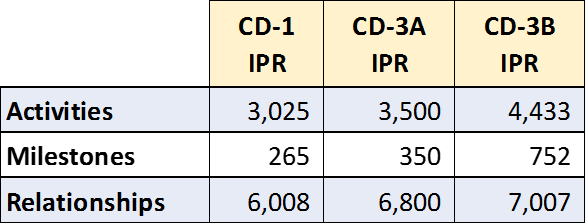 61
5.  Cost and Schedule J. Kao, FSO / L. Oukrop, PNNLA. Bampton, PNNL
Findings – TPC Point Estimate and EV Reporting
TPC point estimate has grown from ($216.3M, $55.9M contingency) in the CD-1 IPR to ($230.2M, $57.1M contingency) in the CD-1 ESAAB to ($238.8M, $65.4M Contingency) in the CD-3A ESAAB to ($244.9M, $57.5M Contingency) for the current CD-3B review.
Contingency is calculated by Project Controls using Acumen Risk Monte Carlo output.
Main drivers of the estimate increases include estimate/design maturity, additional project management personnel, quadrupole magnet, and two targets. 
Of the $164.9M of ETC, $91.5M is procurement/fabrication.
EV Reporting
Experienced project controls staff supporting project 
Entire project has been statusing schedules, collecting cost and producing EV charts for the past year.
Integration of data needs across partner labs has been established.
Project WBS has separated LLP scope to facilitate EV reporting
Project has been using a tailored Change Control process since 2018
62
5.  Cost and Schedule J. Kao, FSO / L. Oukrop, PNNLA. Bampton, PNNL
Findings – Risk and Contingency
The risk register identifies 156 risks. See below
The project is carrying $57.6M (35% to go) of cost contingency. $4M of the contingency is based on management assessment
17 risks are identified for the CD-3B scope.  The project estimate contingency need is $25.4M ($8.6M Cost Uncertainty, $6.4M Duration Uncertainty, $10.4M in risk events).
Cost contingency is currently derived from a Monte Carlo calculation.
CD-4 date is June 2027 with early completion in December 2024.  The project currently has 30 months of schedule contingency exceeding the 80% confidence level of 10 months.  A large portion of the schedule contingency is not funded.
12 months of schedule contingency was added to accommodate KPP related to Operational Time without failure.  The project anticipates this extra time will require little to no project costs. 
The project has identified contingent scope additions or deductions.
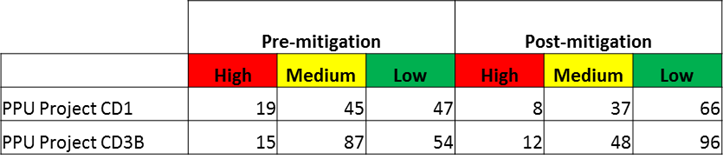 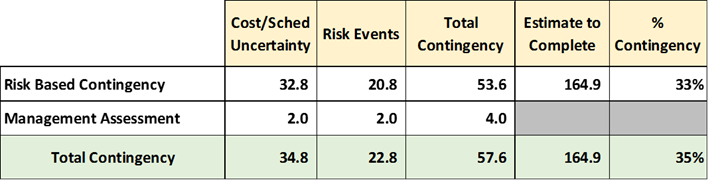 63
5.  Cost and Schedule J. Kao, FSO / L. Oukrop, PNNLA. Bampton, PNNL
Findings – Funding

Project is benefiting from strong funding support to-date. The project has $106.3M funding in hand.  
$5M identified in the Presidents FY20 budget.  More funding is needed in FY20 to support 3B plan.
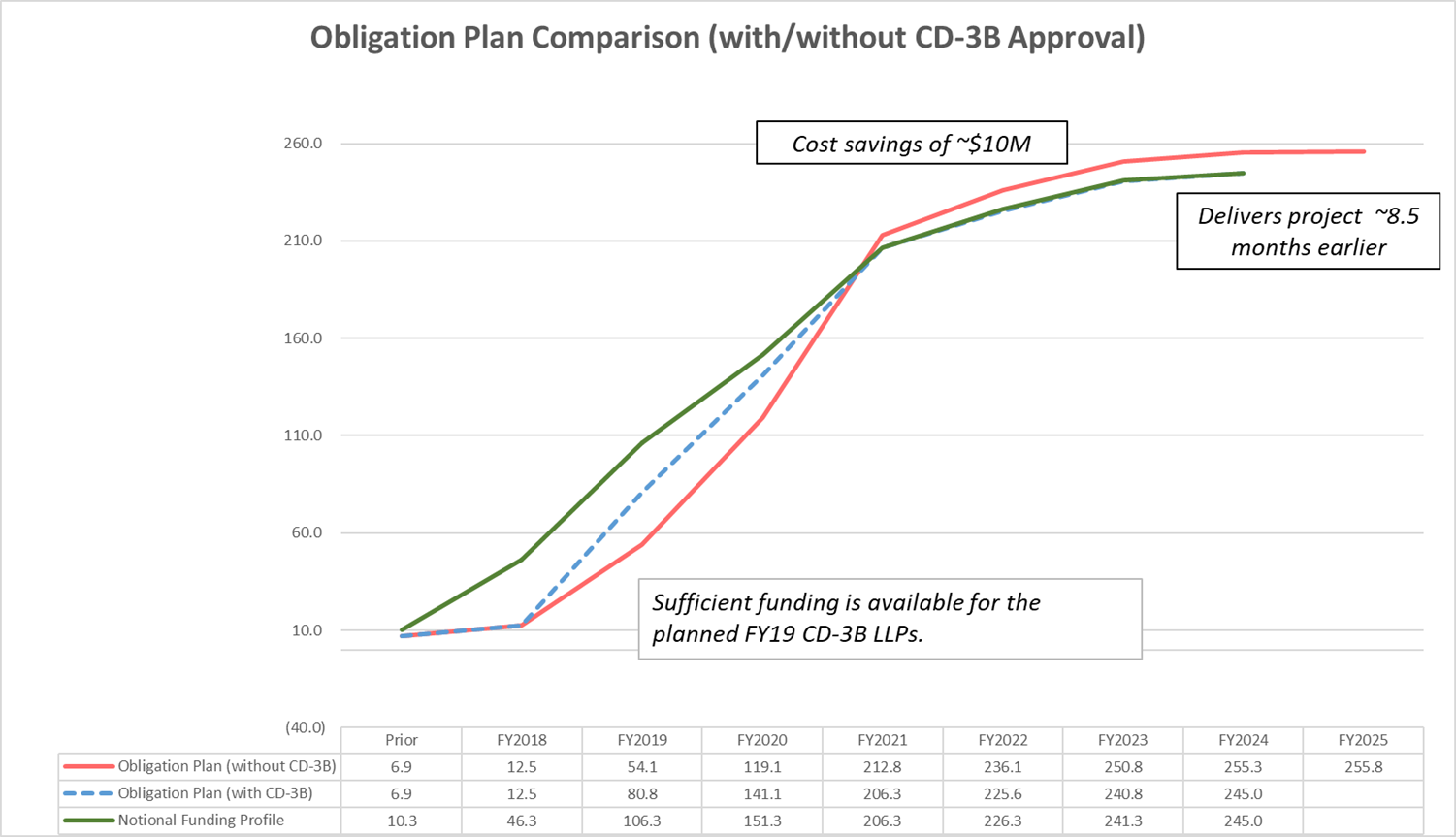 64
5.  Cost and Schedule J. Kao, FSO / L. Oukrop, PNNLA. Bampton, PNNL
Findings – Prior Recommendations

No recommendations provided at CD-1
Comments were addressed
65
5.  Cost and Schedule J. Kao, FSO / L. Oukrop, PNNLA. Bampton, PNNL
Comments
Cost and schedule estimates are well organized and basis of estimates are documented and compiled in a consistent manner.
There is a potential for the increased cost of the CD-3B cryomodule components given final design for these components is scheduled for next week.
The project is not currently funding limited.  Once CD-3B approval is given, the project intends to start procuring and awarding LLP scope.  Schedule risk and the overall project schedule will be reduced when CD-3B approval is given.
Consider incorporating into project documentation (ie. PEP tailoring strategy) the CD-4 IPR and closeout strategy when accommodating the Operational Time without failure KPP.
Consider adding risks related to potential tariff/escalation impacts to risk register.
Contingency is currently derived from a calculation done through Monte Carlo.  A bottoms up, CAM developed risk assessment will likely yield different results.  This makes it difficult to determine if the TPC point estimate is accurate.
To begin formal EVMS reporting on the CD-3B scope the project should refine definition of control accounts, work packages and planning packages.  
Before CD-2, determine how the CD-3A and CD-3B will be combined with the rest of the CD-3 scope when it comes to post-baseline EVMS reporting.
66
5.  Cost and Schedule J. Kao, FSO / L. Oukrop, PNNLA. Bampton, PNNL
Recommendations
Before CD-2, conduct a bottoms up, CAM informed, contingency needs analysis 
Before CD-2 update PEP to reflect the revised tailored approach associated with CD-3A and CD-3B.  Include discussion for how to transition the CD-3A/B baselined scope  into full project baseline at CD-2.
Proceed to CD-3B approval.
67
5.  Cost and Schedule J. Kao, FSO / L. Oukrop, PNNLA. Bampton, PNNL
68
6.  Management P. Mantica, MSU / L. Plummer, SLAC (ret.)
Management:  Is the project being managed for successful execution?  Yes. Does the project have the necessary resources? Yes. Is the project leadership and team fully staffed with people who have sufficient expertise and experience to successfully execute the project including the CD-3B scope? Yes to execute CD-3B, and the project is working to realize the staffing plan for executing the full project. Is the project making effective progress and on a good trajectory?  Yes.

Recommendations:  Have the recommendations from past reviews been appropriately addressed?  
	Yes.
69
6.  Management P. Mantica, MSU / L. Plummer, SLAC (ret.)
Findings
ORNL demonstrates strong commitment to PPU success. Project benefits from reduced overhead rates and leverages available central resources (e.g., storage). PPU project has laboratory-wide visibility. 
Strong project management team is in place. Many in senior leadership, including level 2 WBS managers have past project experience with SNS.
The project team is composed of competent and knowledgeable subject matter experts to successfully execute the project plan. This includes the local team as well as established partnerships with other national laboratories. The project is also making use of external advisory committees to seek advice.
Project staff is composed of matrixed personnel from SNS/ORNL as well as contractors and recent new hires. Integrated Work Planning Tool used to plan labor allocations on an annual basis, involving discussions with multiple division directors. 
Staffing plan for last six months was for 60 FTEs (excluded partner labs and contract labor). The average monthly effort charge was ~50 FTE over the same period.
70
6.  Management P. Mantica, MSU / L. Plummer, SLAC (ret.)
Findings
The project is making appropriate progress in meeting established milestones. All but one (transmitter contract) of the twelve CY19 DOE milestones reported in the March 2019 Monthly Report were completed or are forecasted to be completed ahead of schedule. 
Final design reviews (FDR) for the proposed CD-3B scope have been completed, with the exception of the cryomodule FDR, which will be held in mid June. 
All procurement contracts associated with the CD-3A procurements have been let. The contract costs for all CD-3A procurements totaled below budget.
Procurement process is well defined, with an experienced staff and good working relationships with technical leads and ESH&Q. However, the assignment of quality level of care is not being practiced.  
Action items from review activities are actively tracked. There have been 199 action items to date, and 151 of those items have been closed. Two open action items from previous IPR reviews remain open.
A new WBS element, P.10, was created to capture all long-lead procurements.
71
6.  Management P. Mantica, MSU / L. Plummer, SLAC (ret.)
Findings
The schedule is well developed for this stage of the project (pre CD-2) and appropriately captures the planned work, including the CD-3B activities. Schedule is logically tied and resource loaded. 
The project makes use of a procurement template to schedule procurement activities.
Planned SNS beam outages constrain tunnel installation and CF activities. Early completion with CD-3B implementation is December 2024, with 30 months of schedule contingency (pre CD-2).
Risk register includes 128 open risk items, with 6 high-risk items identified after considering risk mitigation.
Project held a risk management workshop in January 2019.
Contingency for CD-3B scope and overall project scope determined based on probabilistic approach considering three-point model for activity costs and durations, risk events, and management assessment. Total contingency is 35%.
72
6.  Management P. Mantica, MSU / L. Plummer, SLAC (ret.)
Findings
Systems engineering approach to manage interfaces between devices/systems will leverage the building information model (BIM). The BIM is owned by the PPU conventional facility project manager. The project will hire a BIM coordinator.
Technical interfaces and requirements necessary for partner lab work, for vendors, and between PPU systems will be documented in design drawings and specifications.
73
6.  Management P. Mantica, MSU / L. Plummer, SLAC (ret.)
Comments
Although ORNL has demonstrated strong commitment to PPU, priority for SNS is making neutrons.
Project management and WBS Level 2 managers have differing impressions of staffing commitments to meet current and future project/operations needs.
CAM monitoring and feedback on matrixed effort is important. Discrepancies should be discussed with management.
Vendor management is crucial to long lead procurement success.
Handling integrated contingency for both CD-3A and CD-3B work in WBS P.10, with monitoring at the control account level, is a reasonable approach.
Use of procurement templates for scheduling is a best practice.
74
6.  Management P. Mantica, MSU / L. Plummer, SLAC (ret.)
Comments
Establishing a quantifiable metric for the quality plan will help assess success of both CD-3B and overall project.
Clarification was needed to understand the post-mitigation potential impacts to cost and schedule that were determined from the Monte Carlo analysis.
The BIM 3D model that is used to coordinate CF and technical systems work will minimize potential interferences during installation.
Overall project preliminary design level and documented interfaces provide confidence that proposed long lead procurements will be compatible with the final system design.
Documented deliverables from vendors and partner labs, including records and design data, is necessary.
75
6.  Management P. Mantica, MSU / L. Plummer, SLAC (ret.)
Comments
In preparation for CD-2:  To assist with management of contingency, consider using the risk register to provide transparency for all known potential impacts to cost and schedule, with associated trigger events and dates.
76
6.  Management P. Mantica, MSU / L. Plummer, SLAC (ret.)
Recommendations
None
77